iSchool Assembly
April 1, 2022
Agenda
Call to order
Review and approval of minutes from March 3rd meeting 
Review and approval of this agenda
Dean's Update [Keith]
Maryland Day and Commencement updates [Sarah G] 
Nominating Committee Presentation of Candidates [Katy L]
MPS in Sociotechnical Cyber Risk Governance [Susan C]
Request for Standing Committees [Jessica]
Special Election – Assembly Secretary [Jessica] 
Announcements
Dean’s Update
Dean Marzullo
Maryland Day and Commencement Updates
Sarah Grun
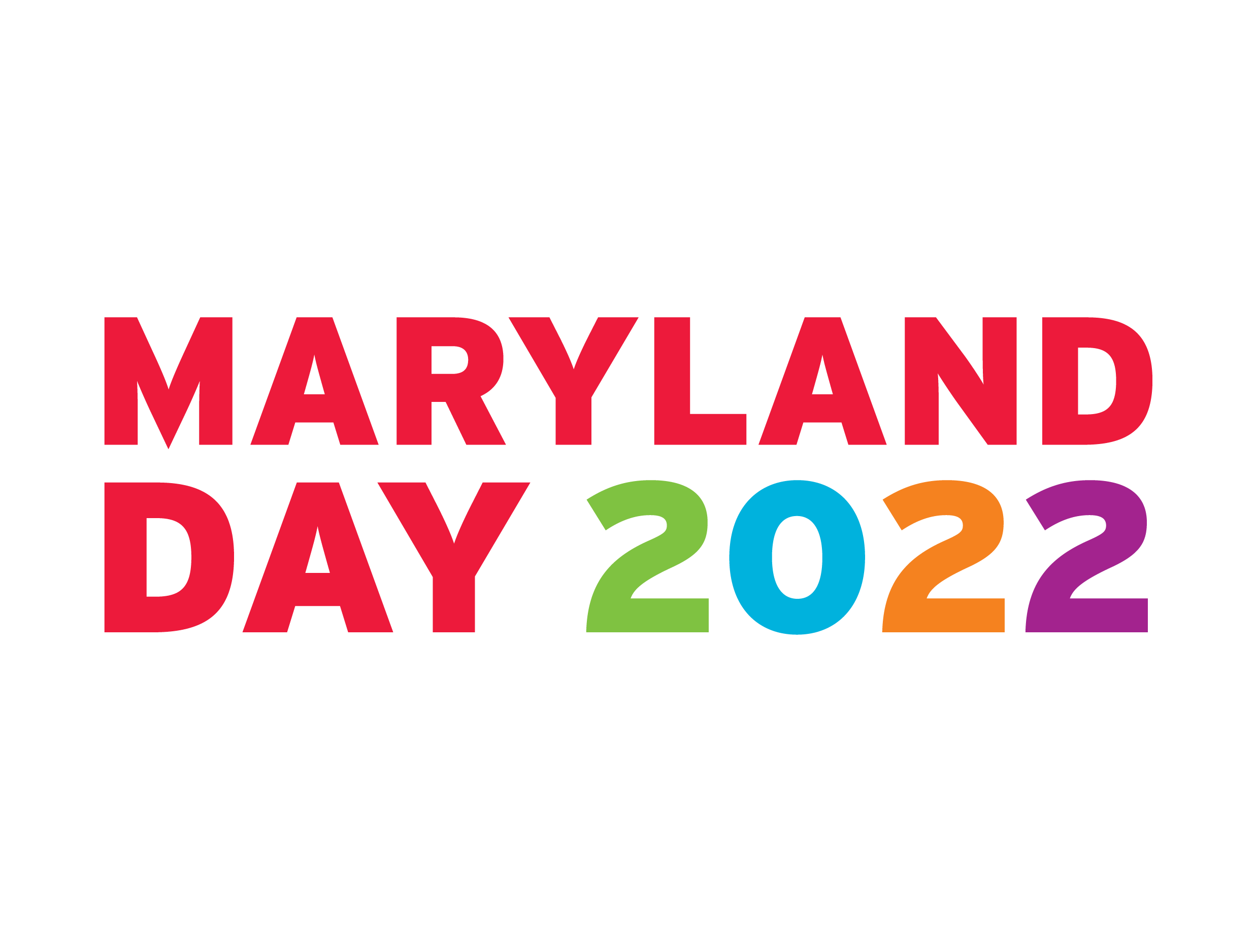 iSchool @Maryland Day
 When: Saturday, April 30th 10am-4pm 		(volunteers 9am-5pm in shifts)
Where: Hornbake Plaza
Needs: Faculty, staff AND student volunteers!	https://go.umd.edu/ischoolvolunteer
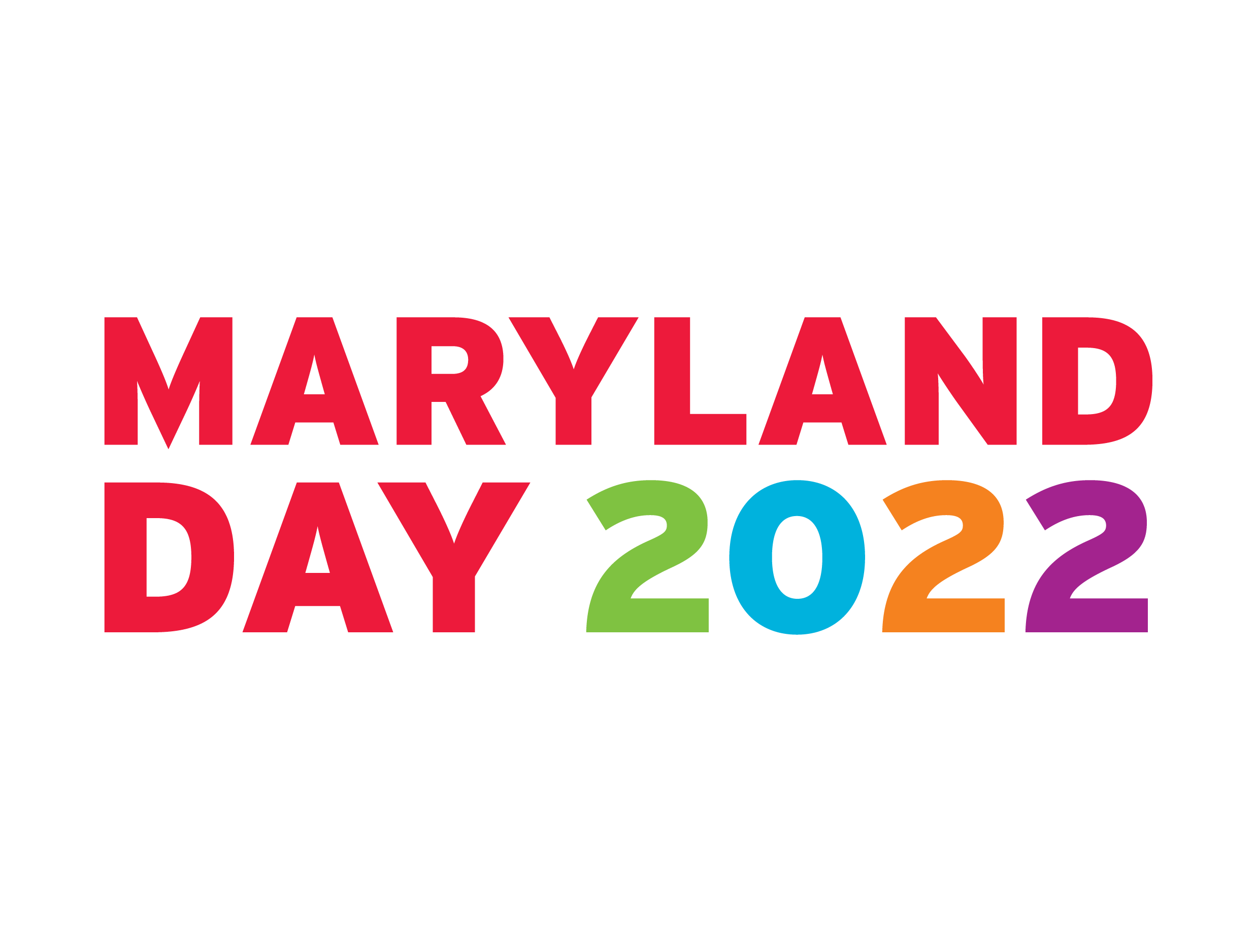 Activities: hourly story time, PRIZE wheel, simple coding games, info about our programs
Leading up to Maryland Day 
iLove the iSchool campaign
Book drive.  DROP OFF to iSchool Commons in Hornbake 0300 OR Patuxent 2106A. Sarah will also pick up from your office
Week of helpers NEEDED! Contact Sarah
Spring 2022 Commencement
When: Friday, May 20th 8am-10am
Staff helper arrival 6:30-7am
Faculty and graduate arrival 7-7:30am
Doors open for guest approx 7:30am

Needs: 
Staff helpers- especially Academic Programs team!
Platform Party and faculty rental regalia orders no later than April 8th:  go.umd.edu/iSchoolRegalia
We are currently NOT ticketing guests. Students MUST complete the RSVP form indicating how many guests they plan to bring. Deadline is 4/8
Questions from students and parents? Direct them to ischoolevents@umd.edu 
Questions?
Nominating Committee Presentation of Candidates 
Katy Lawley
MPS in Sociotechnical Cyber Risk Governance
Susan Campbell
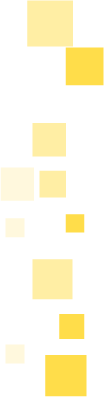 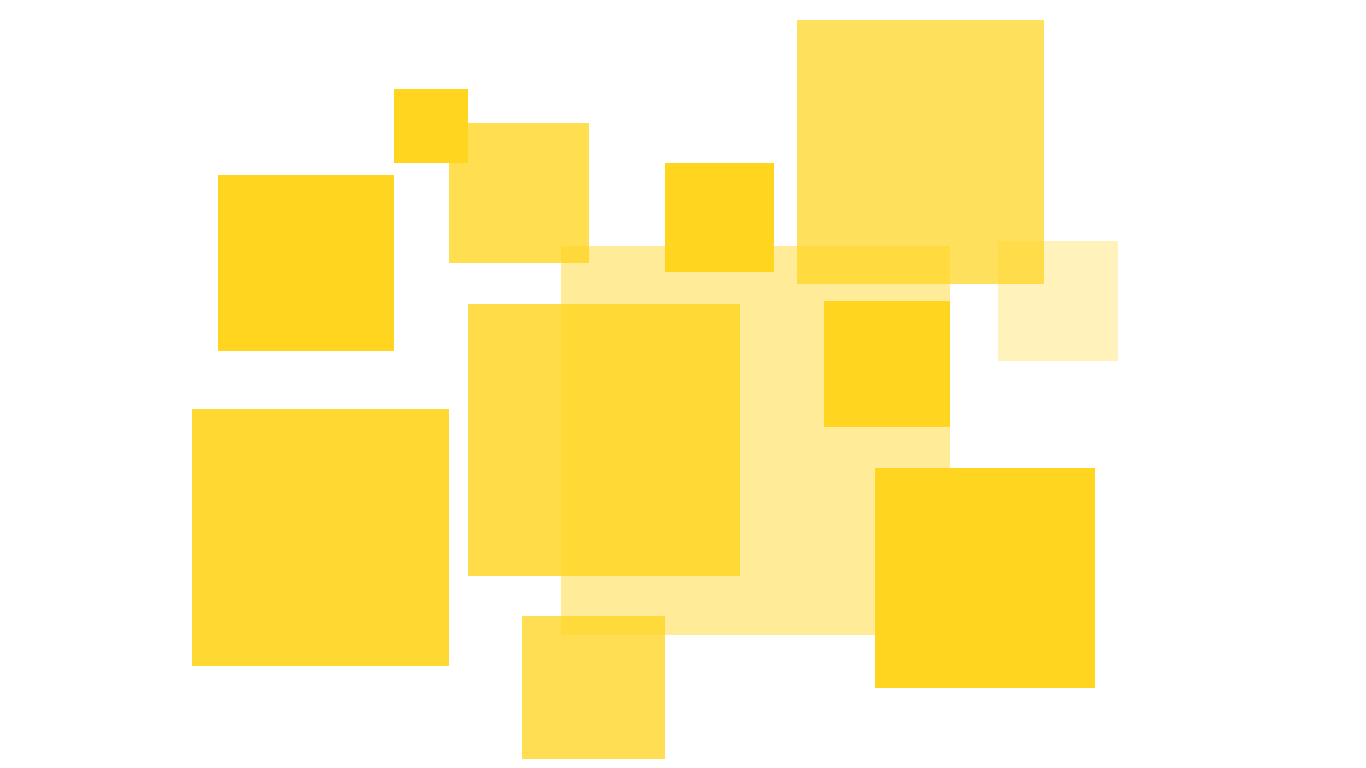 Master of Professional Studies in Sociotechnical Cyber Risk Governance
Proposal presented by Susan Campbell
iSchool Assembly 2022-04-01
Coauthors and Contributors
David Loshin, Ido Sivan-Sevilla, S.J. Terp
Masters of Information Management (MIM) committee
Academic Programs staff
Charlie Harry and other subject-matter experts
Logistics
Master of Professional Studies program
Target length of 1 year (30 credits; 10 classes), with part-time option
Target cohort size of 40 at full strength
Fully-online, with option to take some courses in person
Online courses may be synchronous or asynchronous
Existing courses are largely offered in person
Currently only a single set of courses, but if program is successful, may split into core and elective courses
Program highlights
Designed to prepare people for key system-focused roles in information security teams and organizations
Require an understanding of both technical and human contexts 
Require ability to communicate across technical and management echelons
Courses will consist of hands-on activities to
Introduce/reinforce concepts of systems thinking
Conduct sociotechnical systems analysis
Map data ecosystems 
Design systems and enterprise information security requirements
Why the iSchool?
Emphasis on ethical behavior and a respect for human rights
Provide students with an organization’s-eye view of data protection
Existing strengths in risk modeling, cognitive security, infrastructure
Ties in with MIM program and undergraduate cyber offerings
Program Outcome Goals
Students will develop a combination of skills from a general set of buckets
Some students may emphasize one skill over another
Learning Objectives
Upon completion of the program, students will be able to:
Assess and evaluate information risks and maintain resilience against threats from internal and external actors in the cyber, cognitive, and physical domains.
Analyze organizations as systems in order to identify and manage downstream and external consequences of organizational information and data policy decisions, including ethical implications, privacy concerns, accessibility issues, and potential bias. 
Design information compliance strategies that optimize across data protection regulations, information security regulations, organizational strategies, and ethical best practices. 
Operationalize and implement processes for data governance and data protection. 
Develop, collect, and visualize metrics and analytics to quantify cybersecurity posture, risk, compliance, and other aspects of data governance and information security. 
Communicate effectively across levels of an organization and between personnel in technical and non-technical roles. 
Define enterprise information security requirements across social and technical components of a complex organization.
Initial set of courses
NEW COURSE Cyber Risk Governance
INST771 Foundations of Cybersecurity
INFM700 Data strategy & Info Architecture
INST756 Information Risk Management
INST627 Data Analytics for Information Professionals
INST753 Data Governance and Data Quality
INST726 Fundamentals of Information Governance
NEW COURSE Sociotechnical Cybersecurity
NEW COURSE Cognitive Security
NEW COURSE Communications for Cybersecurity Professionals
Questions?
susanc@umd.edu
Request for Standing Committees
 Jessica Vitak
Special Election – Assembly Secretary Jessica Vitak
Announcements

Lunch in Hornbake basement room 0300
The APT meeting will begin at 1pm in ESJ-2208.